VISUAL JOURNALING
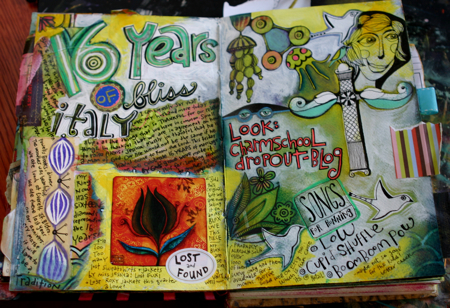 What is a Visual Journal?
It’s just that, a visual journal that illustrates thoughts, feelings, and ideas
It can combine texts with different materials and techniques to create a beautiful mixed media piece
It is often organic and a work in progress
Requirements: Two page spread, using and combining all of the principles of art and all of the elements, layer, layer, layer!
Step 1: Start with a background (this is your base layer)Things you might try…
--Do a page with a border-color black and white

--Do an inkblot with thinned acrylic paint and then paint or draw over it. Let the blot be your inspiration. 
 --Splatter or drip paint.

 --Sponge paint with acrylics.

 --Start your page with a map.(create your own map. Where are you going?)

 --Paint a watercolor wash on drawing paper and texturize it with wadded up paper or plastic wrap. Use this paper once it dries as a background for a spread or as collage additions on other spreads.

--Scratch into wet paint or do a finger painting across a page. 
 --Paint thin layers of color

 --Draw or paint with unconventional tools

 --Add sand to acrylic paint and cover the page before you start painting or drawing your image

 --Stain watercolor paper with acrylic or tea and create an antique image- glue this the page

 --Before you being painting, use highlighter or circle words that form a thought and layout your design --Use aluminum foil to make a cool background, then collage interesting pictures to it
Here are some examples:
Some helpful videos:
This video is an excellent example of layering, but turn the sound off, as it sounds like aliens are invading…no seriously!
https://youtu.be/5_cy4MExgrc

Here’s another (ignore the product plug):
https://youtu.be/k-IgqmqIH-Q
Textured backgrounds:
https://youtu.be/tf6pj_pYRoM